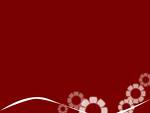 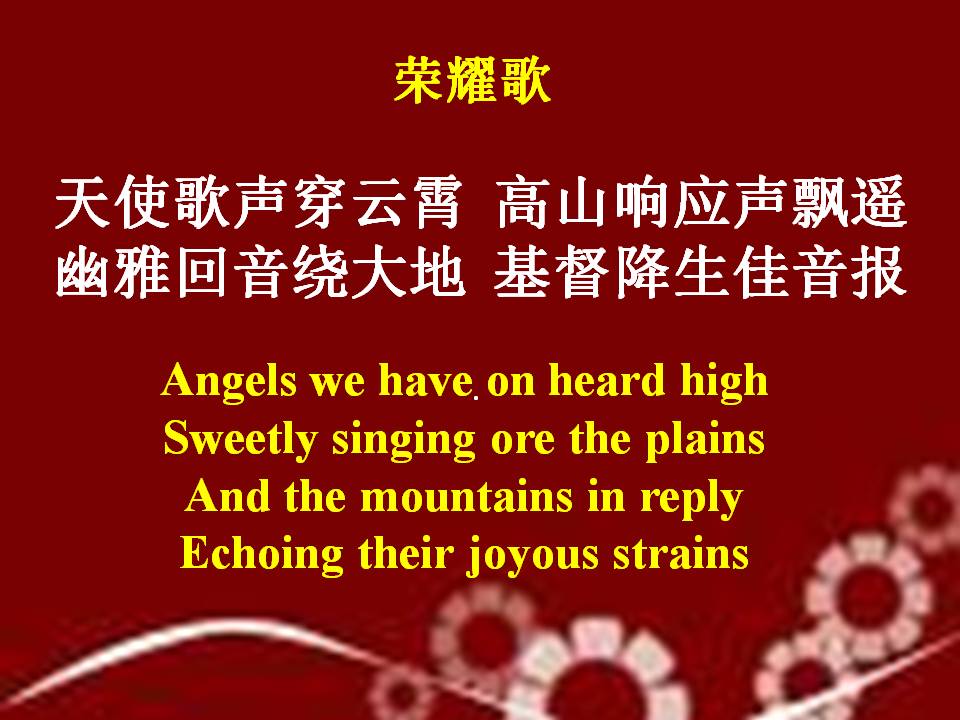 荣耀歌
天使歌声穿云霄 高山响应声飘遥幽雅回音绕大地 基督降生佳音报
Angels we have on heard highSweetly singing ore the plainsAnd the mountains in replyEchoing their joyous strains
.
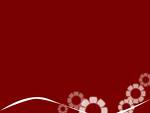 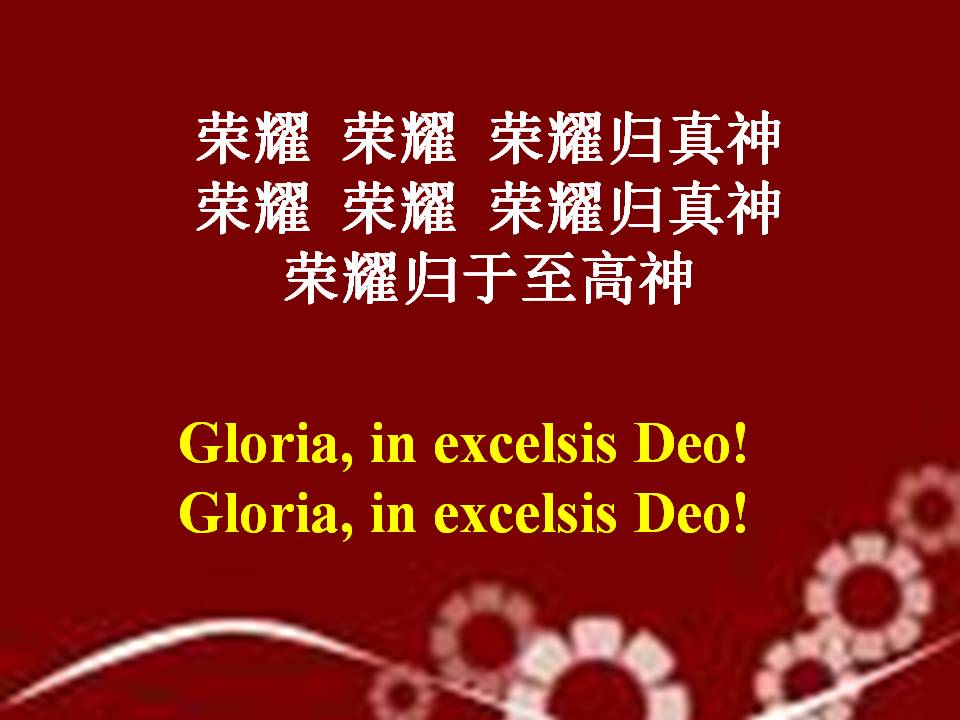 荣耀 荣耀 荣耀归真神 荣耀 荣耀 荣耀归真神 荣耀归于至高神
Gloria, in excelsis Deo!Gloria, in excelsis Deo!
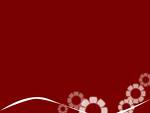 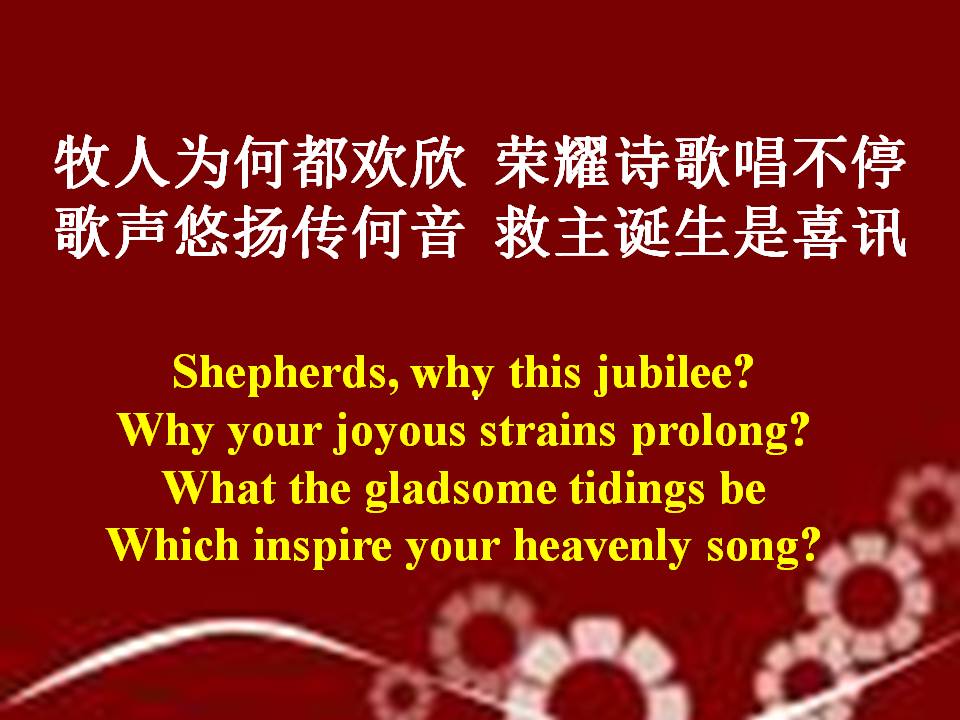 牧人为何都欢欣 荣耀诗歌唱不停歌声悠扬传何音 救主诞生是喜讯
Shepherds, why this jubilee?Why your joyous strains prolong?What the gladsome tidings beWhich inspire your heavenly song?
.
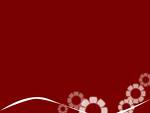 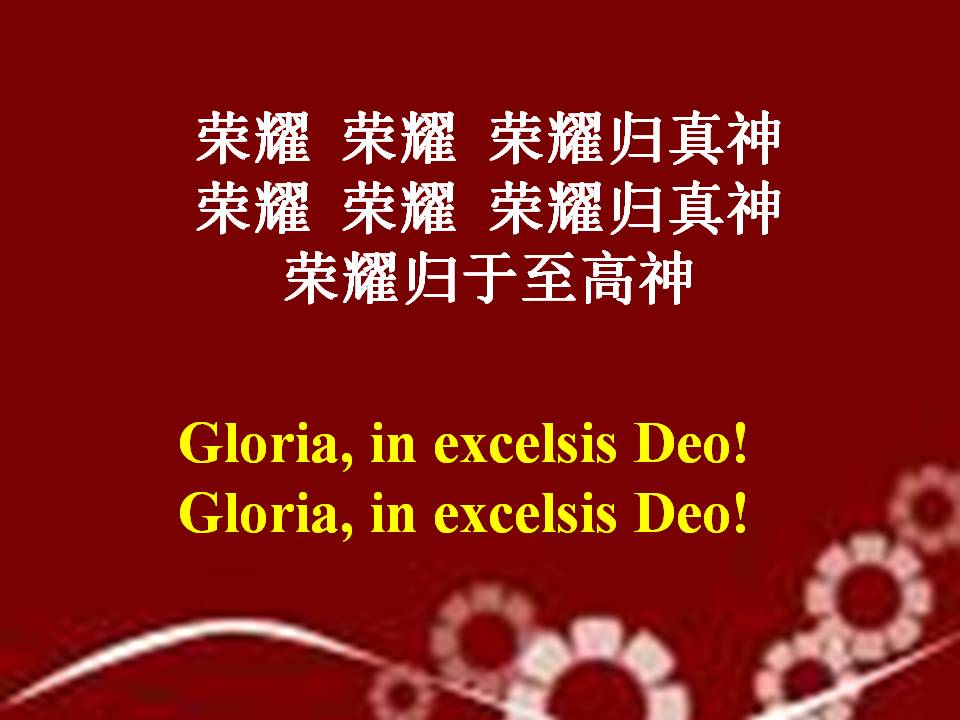 荣耀 荣耀 荣耀归真神 荣耀 荣耀 荣耀归真神 荣耀归于至高神
Gloria, in excelsis Deo!Gloria, in excelsis Deo!
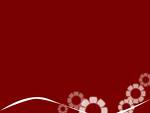 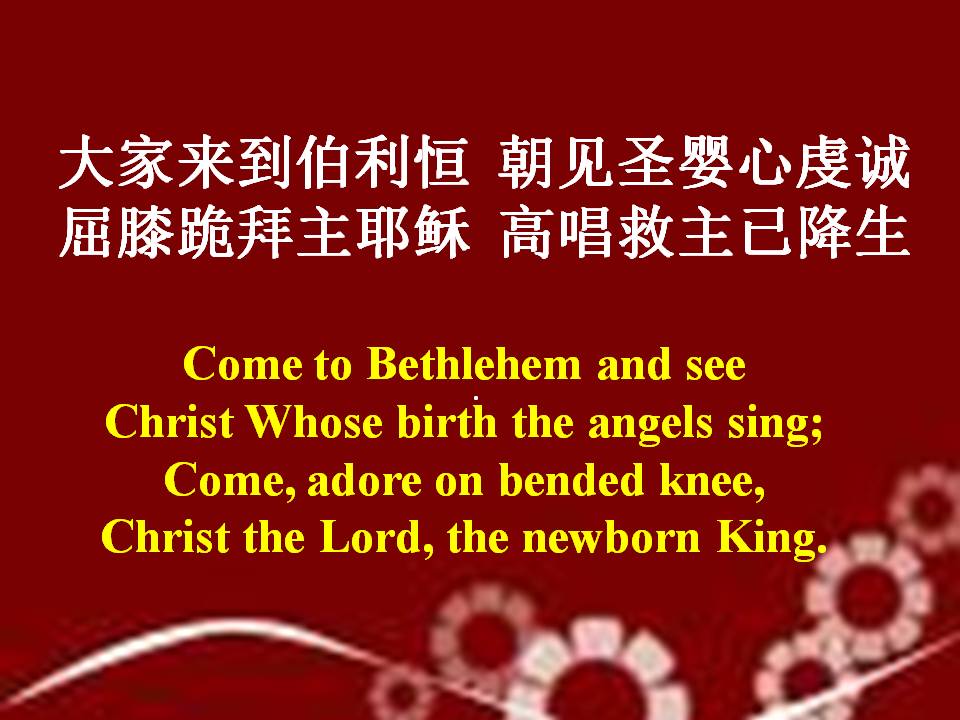 大家来到伯利恒 朝见圣婴心虔诚屈膝跪拜主耶稣 高唱救主已降生
Come to Bethlehem and seeChrist Whose birth the angels sing;Come, adore on bended knee,Christ the Lord, the newborn King.
.
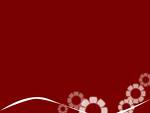 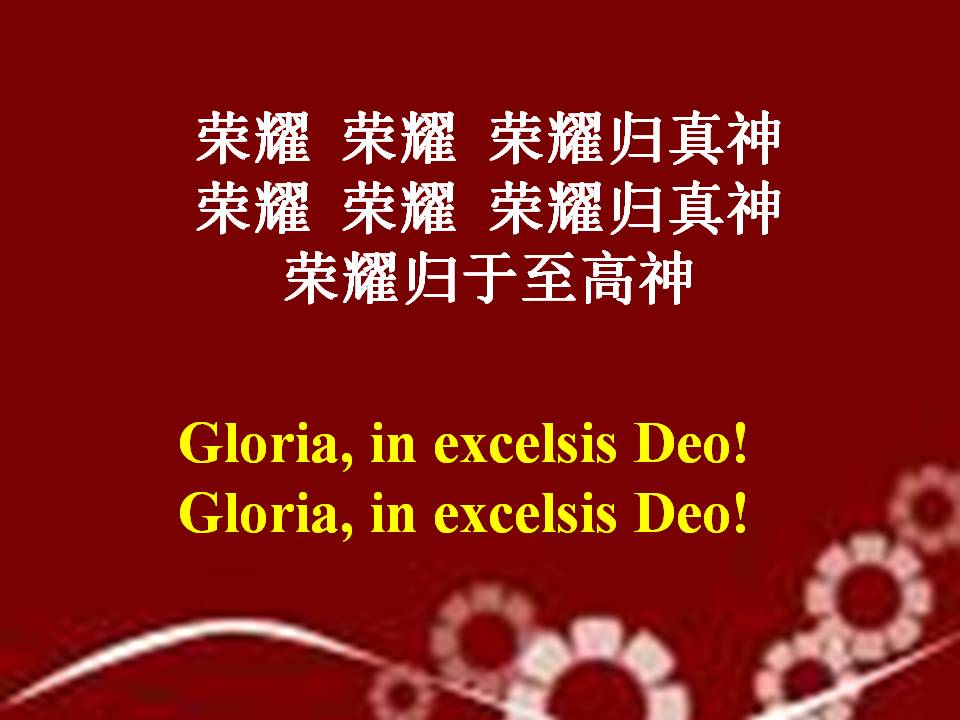 荣耀 荣耀 荣耀归真神 荣耀 荣耀 荣耀归真神 荣耀归于至高神
Gloria, in excelsis Deo!Gloria, in excelsis Deo!